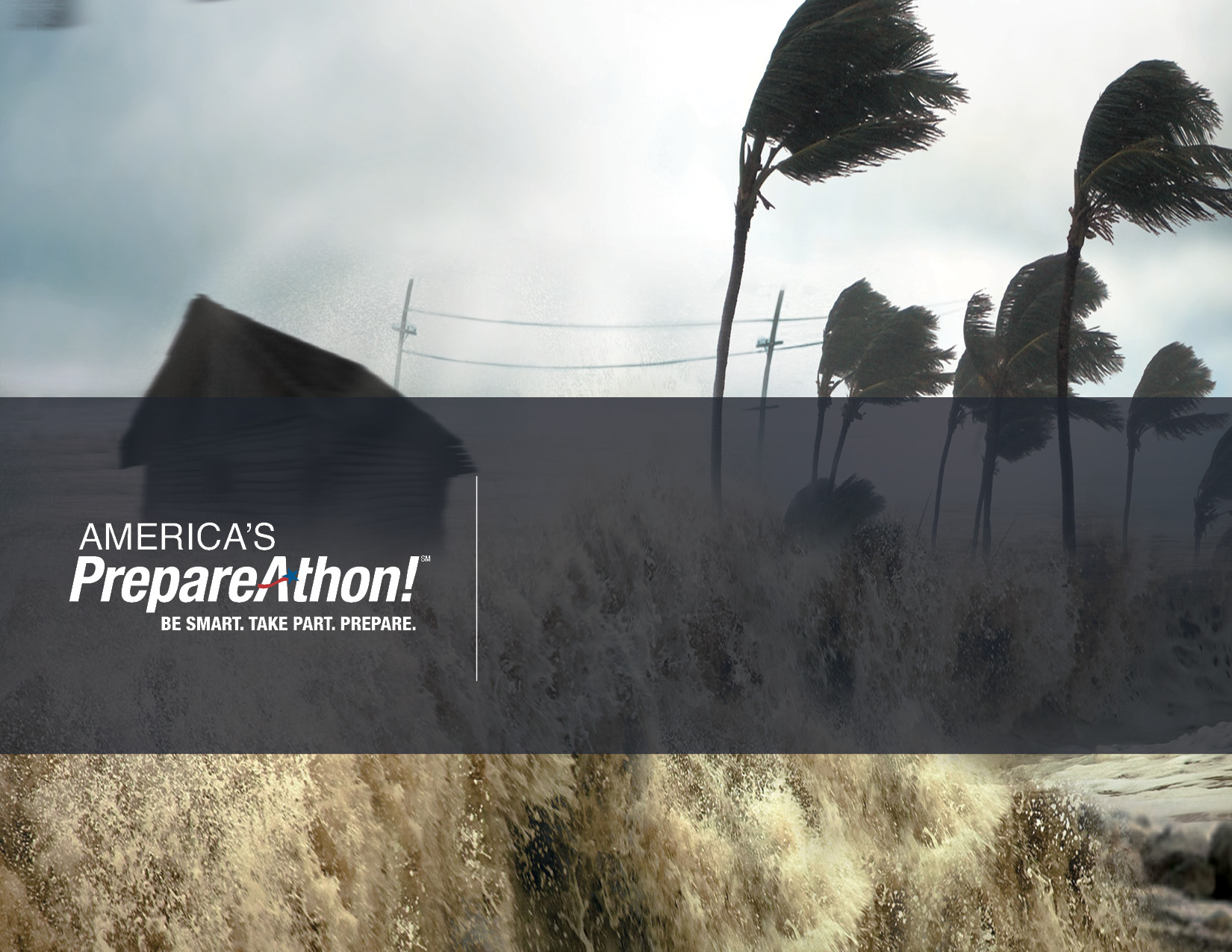 [Insert Name] HurricaneDialysis Facility Tabletop Exercise
Welcome and Introductions
Opening Remarks
Host (or Lead Facilitator)
Introductions
Hosting Agency/Jurisdiction
VIPs
Participants
Media
Exercise Staff
Lead Facilitator
2
[Speaker Notes: SLIDE DURATION: 5-8 MINUTES (not to exceed 10 MINUTES total)

EDT 
Provide the Host and/or Lead Facilitator with a “Why are we here?” statement that references the exercise’s foundations in the America’s PrepareAthon! campaign, and, as appropriate, relates the day’s events to similar training/exercise activities  involving whole community partners.

FACILITATOR 
Offer a Welcome to all participants. 
Recognize the members of the Exercise Design Team and when referencing America’s PrepareAthon!, be sure to highlight the logo on the screen. 
Invite the Host and/or other senior representatives to introduce themselves, and depending on local culture/conditions, offer them the opportunity to make opening remarks. 
Conclude by inviting all other participants to share their name, title and organization, as well as asking them to complete their name tents (if applicable) and encouraging them to meet/interact with one another during the breaks.]
Housekeeping
Restrooms
Evacuation/Exits
Breaks/Refreshments
Use of cellphones
Other needs
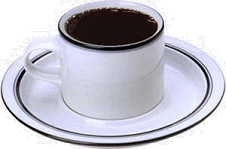 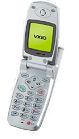 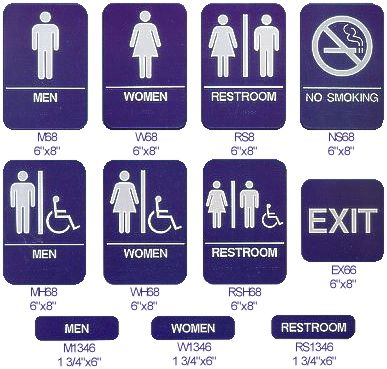 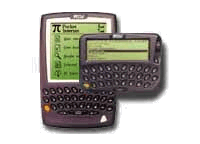 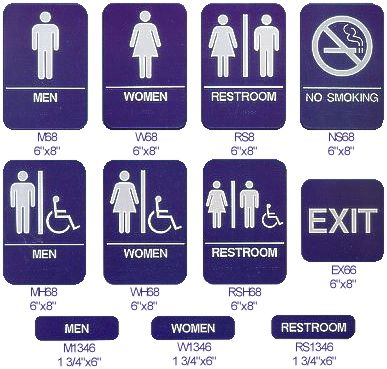 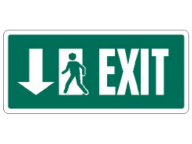 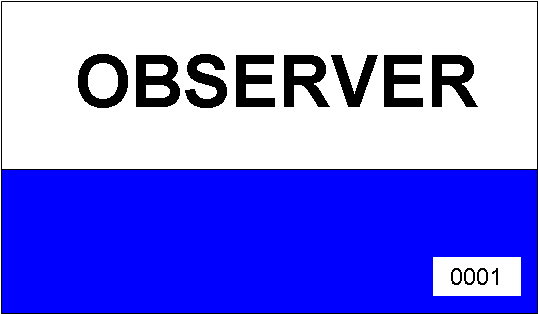 3
[Speaker Notes: SLIDE DURATION: 1-2 MINUTES

EDT 
Insert additional housekeeping items here, if necessary. Edit reference to refreshments, as appropriate

FACILITATOR 
Review housekeeping items.]
Exercise Goals
Test plans to prepare for, respond to and recover from a hurricane in our community.
Ensure effective coordination of plans and actions within the whole community.
Strengthen relationships with our response partners. 
Identify any weaknesses in our plans, consider the best way to respond to our employees’ and customers’ needs, and ensure out facility is operational as soon as possible after the event.
4
[Speaker Notes: SLIDE DURATION: 3-5 MINUTES

FACILITATOR 
Paraphrase the Exercise Goals.
Let participants know what plans are being exercised and tested.]
Objectives and Core Capabilities—Facilities
Assess the ability to effectively manage:
Structural maintenance considerations.
Flood mitigation.
Storm shutters.
Back-up power and water supplies.
Supplies for staying on-site.
Accessibility considerations. 
Emergency repairs.
5
[Speaker Notes: SLIDE DURATION: 2-3 MINUTES

FACILITATOR 
Begin by mentioning that, 
“The Objectives and Core Capabilities listed in this section were specifically selected by the Exercise Design Team for this event and that they are consistent with the DHS HSEEP methodology and defined within the National Preparedness Goal. Together with the scenario itself, these items provide the framework and basis for facilitated participant discussions, an evaluation of the exercise and the identification of improvement opportunities.” 
Finish this slide by reviewing the Objectives and associated Core Capabilities.]
Objectives and Core Capabilities—Human Resources Policies
Assess the ability to effectively provide:
Employee notification and alerts
Early release/telework policies
Flexible work schedules
Payroll and insurance policies
Employee insurance policies
Employee/family reunification procedures
First-aid training for employees with access to medical supplies
Capacity to ensure accessibility for individuals with disabilities or access and functional needs.
6
[Speaker Notes: SLIDE DURATION: 2-3 MINUTES

FACILITATOR 
Begin by mentioning that, 
“The Objectives and Core Capabilities listed in this section were specifically selected by the Exercise Design Team for this event and that they are consistent with the DHS HSEEP methodology and defined within the National Preparedness Goal. Together with the scenario itself, these items provide the framework and basis for facilitated participant discussions, an evaluation of the exercise and the identification of improvement opportunities.” 
Finish this slide by reviewing the Objectives and associated Core Capabilities.]
Objectives and Core Capabilities—Continuity of Operations Plans
Assess the ability to:
Implement plans to operate at an alternate location.
Access important data.
Define roles and responsibilities.
Access insurance policies.
Manage supplier and customer relationships. 
Implement plans and processes to resume operations.
7
[Speaker Notes: SLIDE DURATION: 1-2 MINUTES

FACILITATOR 
Review the Objectives and associated Core Capabilities.]
Objectives and Core Capabilities—Emergency Operations Plans
Asses the ability to provide:
Critical information and updates during the emergency through multiple notification systems.
Guidance on how to protect critical assets.
Plans to provide first aid.
Protocols for communicating with local first responders and critical infrastructure providers.
Delegation of authority and secession planning.
Cooperation and coordination with local, tribal, regional, State, and Federal emergency preparedness officials.
8
[Speaker Notes: SLIDE DURATION: 1-2 MINUTES

FACILITATOR 
Review the Objectives and associated Core Capabilities.]
Objectives and Core Capabilities—Policies and Procedures
Assess the ability to: 
Effectively track the location of on-duty staff and sheltered patients in the dialysis facilities' care
Provide a means to shelter in place for patients, staff, and volunteers. 
Ensure safe evacuation for of the dialysis facility. 
Make plans for arrangements with other dialysis facilities or other providers to receive patients.
9
[Speaker Notes: SLIDE DURATION: 1-2 MINUTES 

FACILITATOR 
Review the Objectives and associated Core Capabilities.]
Roles and Responsibilities
Participant: 
Someone with decision-making authority (or a designated proxy), who has authority over a component of operations (e.g., Human Resources Manager). 
Participants should sit at the table, answer questions, and make decisions during the exercise.
Observer: 
Someone who benefits from attending the exercise because his or her role in the organization may include implementing identified recommendations.
Observers do not participate in the exercise, but are encouraged to take notes and provide feedback at the end.
Note-taker: 
Someone who records the discussion during the exercise and summarizes the main points in a follow-up report. 
Main points could be recorded on a white board.
Encourage participants and observers to take notes during the exercise for the debriefing following the end of the exercise.
10
[Speaker Notes: SLIDE DURATION: 2-3 MINUTES

EDT
Edit the description of the Observer role to align with exercise requirements. Prior to the start of the TTX, provide clear guidance to the Facilitator regarding the roles and responsibilities of Observers: 
Depending on the circumstances, Observers may include staff who serve as alternates and/or advisors to those acting as players during the exercise. In that case, such Observers may be expected to support players in developing responses. 
Additionally, sometimes the Facilitator may be expected to bring the Observers’ perspective into the discussion after the primary Players have completed a discussion point. 
However, in other cases, Observers may not be expected nor will they be allowed to interact with the players during the exercise.

FACILITATOR
Explain the roles of the exercise participants per the slide. 
Clarify the role of Observers in this particular exercise. 
Ask Observers and Evaluators to identify themselves.]
Rules for Players
This is a training exercise, not a test, so keep it fun and positive. 
Observers are asked to hold all comments and questions until after the scenario, at which point we’ll open the discussion to the whole team. 
Participants’ thoughts and ideas are encouraged…please speak up! 
Please speak up if you’re unclear about your role. 
A scenario will be presented followed by related questions.
11
[Speaker Notes: SLIDE DURATION: 3 MINUTES

FACILITATOR  
Review  the Rules for Players.

SPECIAL FACILITATOR GUIDANCE
Indicate that these rules are basic guidelines to ensure that the group can accomplish the exercise goals while maintaining a productive and respectful environment during the facilitated exercise discussions. 
Invite all participants to keep an open mind, be respectful of everyone’s point of view and listen while others speak. 
Defuse potential concerns about discussing decisions by their agency/organization.  Clarify that the exercise constitutes a “safe space.” 
Point out that the exercise is part of a continuous improvement process – the discussions and conversations will continue after this exercise, within and across agencies and organizations.
Remind participants that they are encouraged to think outside the box and contribute to the discussion through alternate approaches and potential improvements. 
Finally, note that each participant brings relevant skills, experience, and perspective to this exercise, and that by representing their agency or organization they play an important role as a member of the community’s diverse emergency response team.]
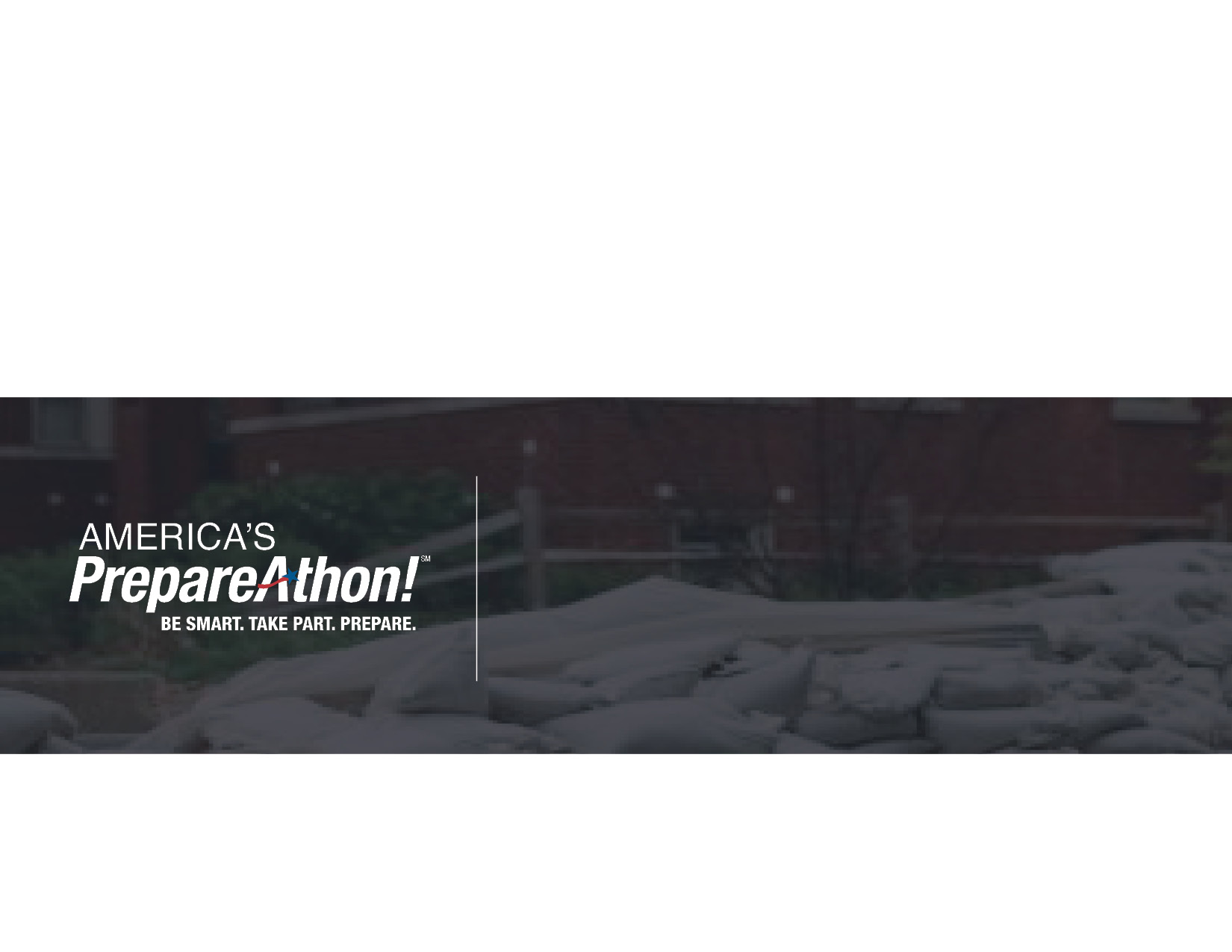 Module 1
[Speaker Notes: SLIDE DURATION: 5 MINUTES

FACILITATOR
Begin the exercise by distributing the Initial Scenario Handout to all Participants. Allow participants several minutes to read the update. 
After 3 minutes, announce that you will now provide a summary highlighting key elements of the scenario update.]
Initial Scenario
Scenario Background: 
{0800 hours – 3 days before landfall ]
The National Hurricane Center reported that after a week in warm open waters, Hurricane Milo is approximately 200 miles off the coast of [your local shoreline]. 
The local office of the National Hurricane Center issued a hurricane watch for large portions of the coast, including [your community]. 
Currently a Category 1 hurricane, Milo continues to gain strength and is projected to make landfall within 72 hours.
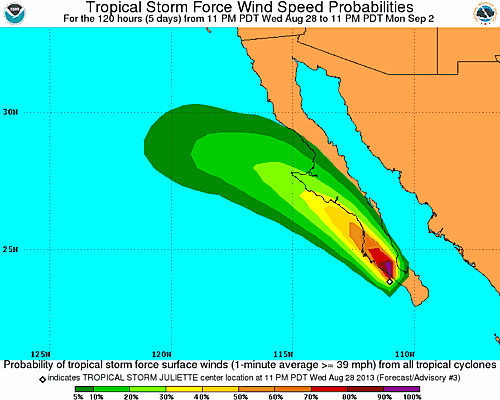 13
[Speaker Notes: SLIDE DURATION: 1-2 MINUTES

EDT
Replace placeholder graphic with local radar image from file showing major storm in the region moving in from local coast. Update subtitle to indicate time of year when hurricanes are most likely in your region, consistent with your Hazard Mitigation Plan.

FACILITATOR
Begin with a statement along the style of, 
“Assume that it is a regular weekday in our community, at a time of the year when hurricanes are likely to occur.” 
Provide a paraphrase of the Scenario Background.]
OPTIONAL: Local Photos
[Insert local photos of hurricane damage and/or local maps.]
14
[Speaker Notes: [Insert local photos of hurricane damage and/or local maps.]]
OPTIONAL: Module 1 Key Issues
Monitoring of weather conditions 

Employee notification and communication plan 

Assessing potentially affected operational components 

Decision-making and decision makers
15
[Speaker Notes: SLIDE DURATION: 2-3 MINUTES


FACILITATOR
Paraphrase the Key Issues.]
Module 1 Discussion
Who in the organization is responsible for monitoring or would likely hear or receive a bulletin or alert from the National Hurricane Center or other alerting authority? How would they receive this information? How are status updates and projections shared across agencies and with community partners? 
What information are you sharing with your employees and patients at this time? What are the current process and communications platform(s) used to notify staff of potential threats or hazards, including those who are out of the building? 
When you hear that a Hurricane or Tropical Storm Watch has been issued, what are your immediate concerns? 
What, if any, decisions should be made at this time? Who can make those decisions (name, position/role)?
16
[Speaker Notes: SLIDE DURATION: 10-15 MINUTES

FACILITATOR
Paraphrase the Discussion Points.
Follow prompts provided in the Facilitator Playbook.]
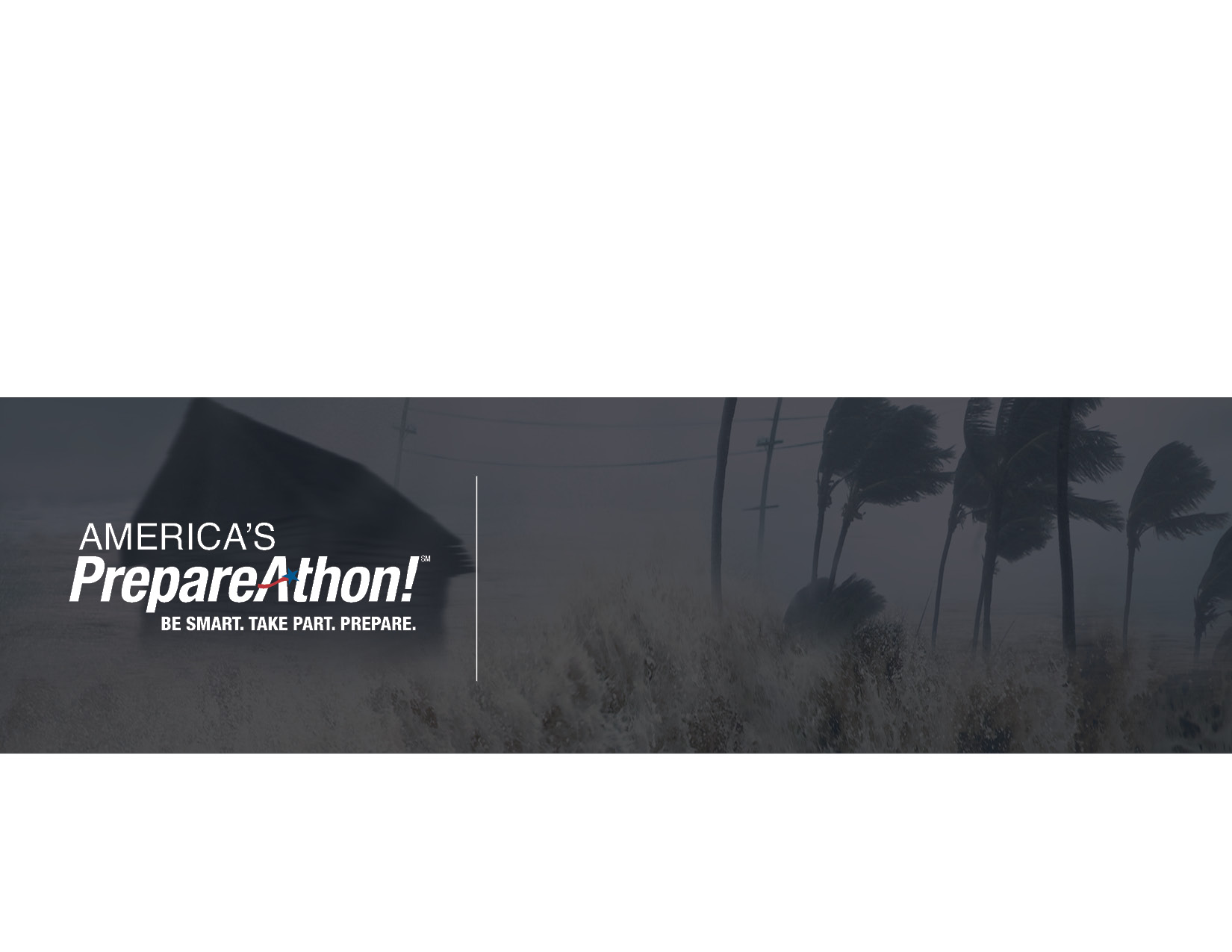 Break
[Speaker Notes: OPTIONAL: SLIDE DURATION: 10 MINUTES]
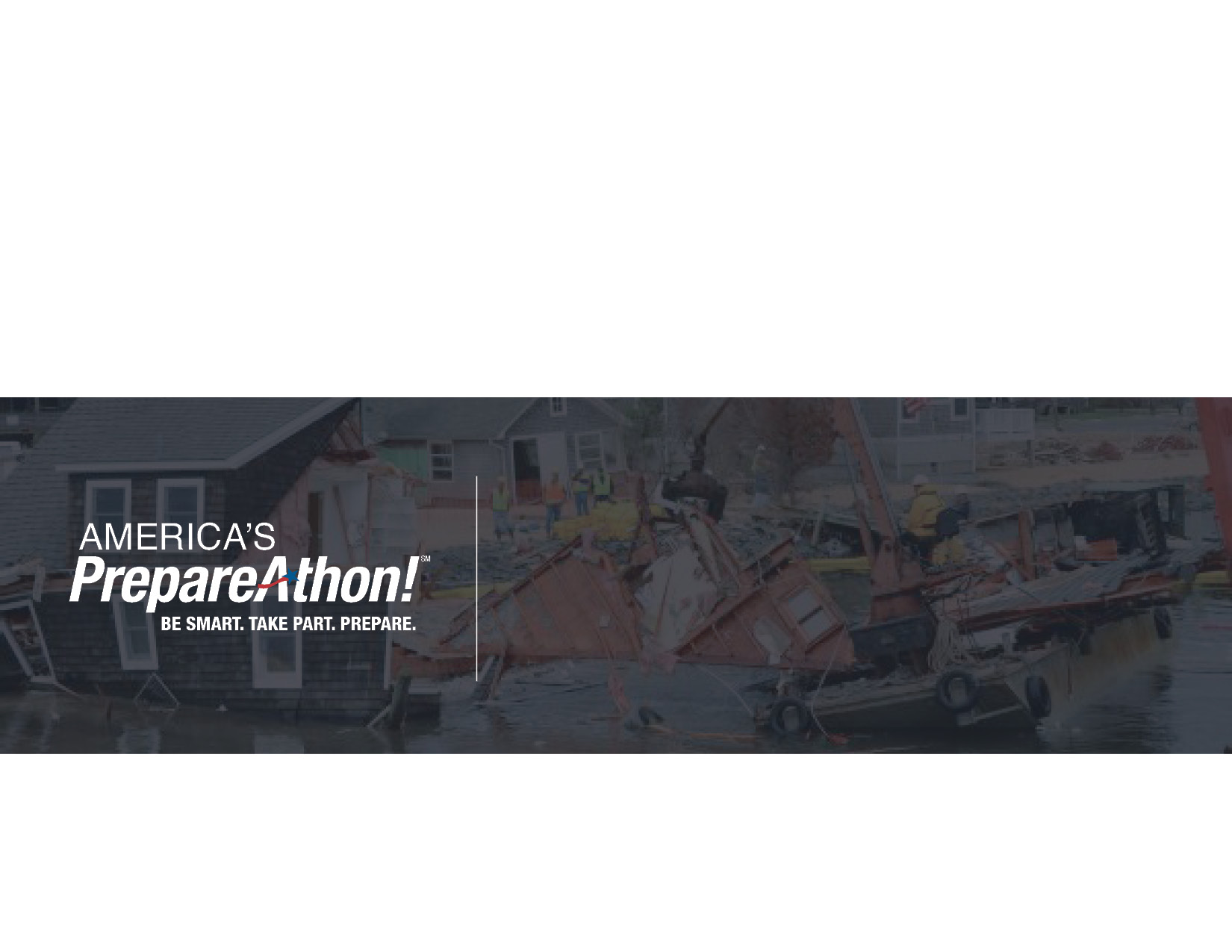 Module 2
[Speaker Notes: SLIDE DURATION: 3 MINUTES

FACILITATOR 
Distribute the Scenario Update #1 Handout to all Participants. Allow participants several minutes to read the update. 
After 3 minutes, announce that you will now provide a summary highlighting key elements of the scenario update.]
Scenario Update #1
[1200 hours –  2 days before landfall]
The storm has strengthened and the National Hurricane Center issues a Hurricane Warning for [your community]. 
Hurricane Milo is a Category 3 storm, projected to make landfall in our area within the next 36 hours. 
A storm surge of 13 to 18 feet is forecast near and to the east of where the center will make landfall. 
The governor has declared a state of emergency and issues an evacuation order for our area. 
Many employees and volunteers are asking to return home or are not coming to work at all. 
Many local schools and childcare facilities are closing early today. 
Several major roadways are impassable due to traffic from the evacuation.
19
[Speaker Notes: SLIDE DURATION: 1-2 MINUTES

FACILITATOR 
Paraphrase the Scenario Update.]
OPTIONAL: Module 2 Key Issues
Contingency planning based on weather updates 
Employee notifications and communications 
Employee work status and key personnel 
Protocol for early closure 
Process for accounting for employees & visitors 
The next 36 hours: decision-making and decision makers
20
[Speaker Notes: SLIDE DURATION: 2-3 MINUTES

FACILITATOR
Paraphrase the Key Issues.]
Module 2 Discussion
Based on this updated information, how have your concerns changed? 
What and how is your organization communicating about the hurricane with [employees/parents/students/volunteers/ congregants] at this time? 
What expectations do you have regarding [employees/students/volunteers] attendance under these circumstances? Are you prepared to operate with a limited number of [employees/volunteers]? 
Do you have a process in place to account for all your employees and visitors? If people cannot be located or contacted, what—if any— processes do you have to account for them? 
Based on the forecast, it seems likely that your facility will experience significant damage in the next 36 hours. What decisions need to be made at this time, and who needs to make them?
21
[Speaker Notes: SLIDE DURATION: 10-15 MINUTES

FACILITATOR
Paraphrase the Discussion Points.
Follow prompts provided in the Facilitator Playbook.]
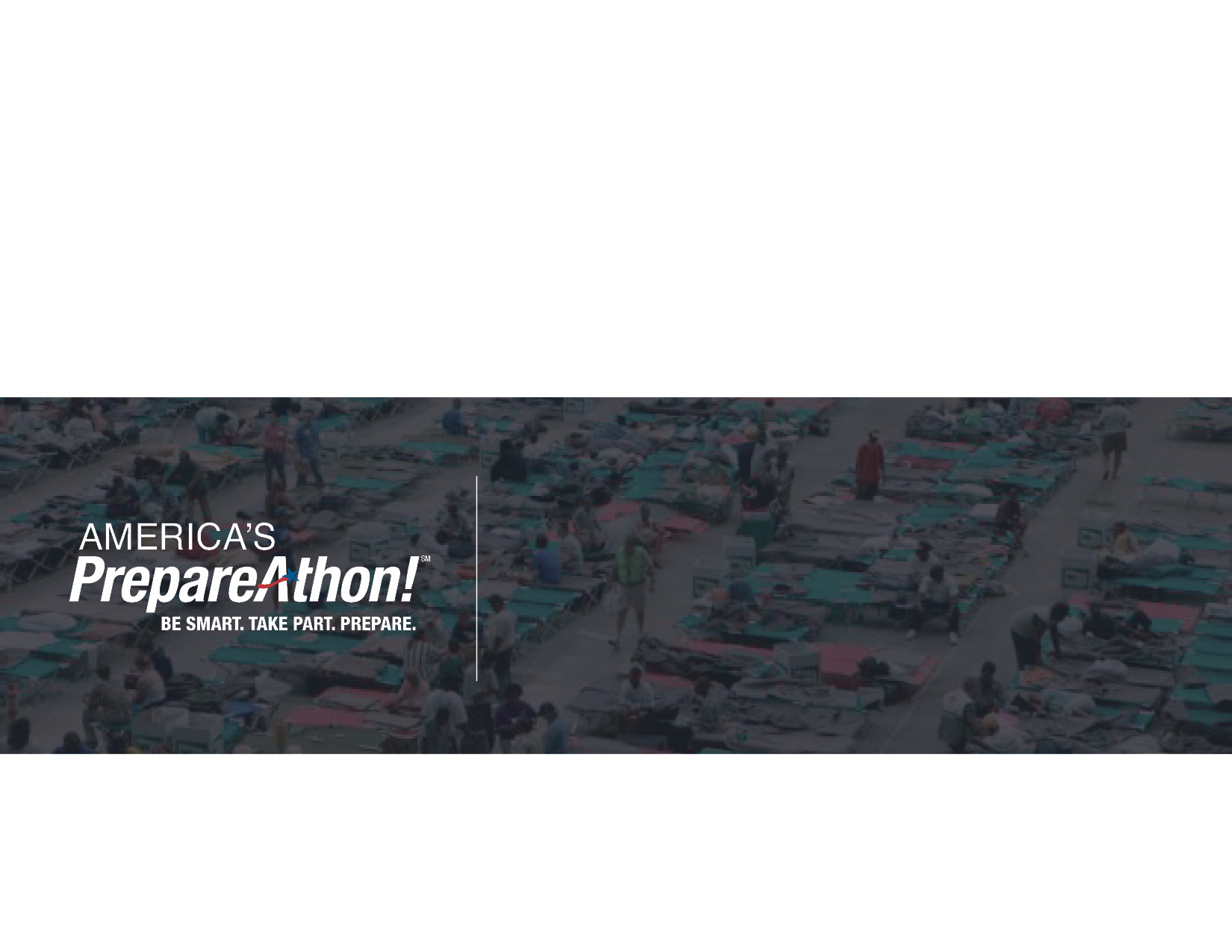 Module 3
[Speaker Notes: SLIDE DURATION: 3 MINUTES

FACILITATOR 
Distributing the Scenario Update #2 Handout to all Participants. Allow participants several minutes to read the update. 
After 3 minutes, announce that you will now provide a summary highlighting key elements of the scenario update.]
Scenario Update #2
[0900 hours – Day 0]
Hurricane Milo has made landfall as a Category 4 storm 10 miles south of [your community] with sustained winds of 137 mph. 
The initial storm surge was recorded at 16 feet, with an additional 5–8 inches of rain falling in the past 24 hours.
Local waterways are now 10 feet above flood stage. 
Damage reported by the media includes flooded homes and businesses across a widespread area, flooded and debris-clogged roadways, and large areas without power.
23
[Speaker Notes: SLIDE DURATION: 2-3 MINUTES

FACILITATOR 
Paraphrase the Scenario Update.]
Module 3: Key Issues
Immediate actions and priorities 
Continuity of operations; back-up systems 
Accounting for employees and patients 
Critical operations
Property damage
Reporting of injuries
24
[Speaker Notes: SLIDE DURATION: 2-3 MINUTES

FACILITATOR
Paraphrase the Key Issues.]
Module 3: Discussion
What are your immediate actions and priorities in the first 10-15 minutes?  

What information are you sharing with employees and patients? How are you communicating about the status of your operations? 

Is your organization continuing to operate in any capacity? 

Is your workplace prepared to manage extensive wind and/or flood damage?
25
[Speaker Notes: SLIDE DURATION: 5-10 MINUTES

FACILITATOR 
Paraphrase the Discussion Points.
Follow prompts provided in the Facilitator Playbook.]
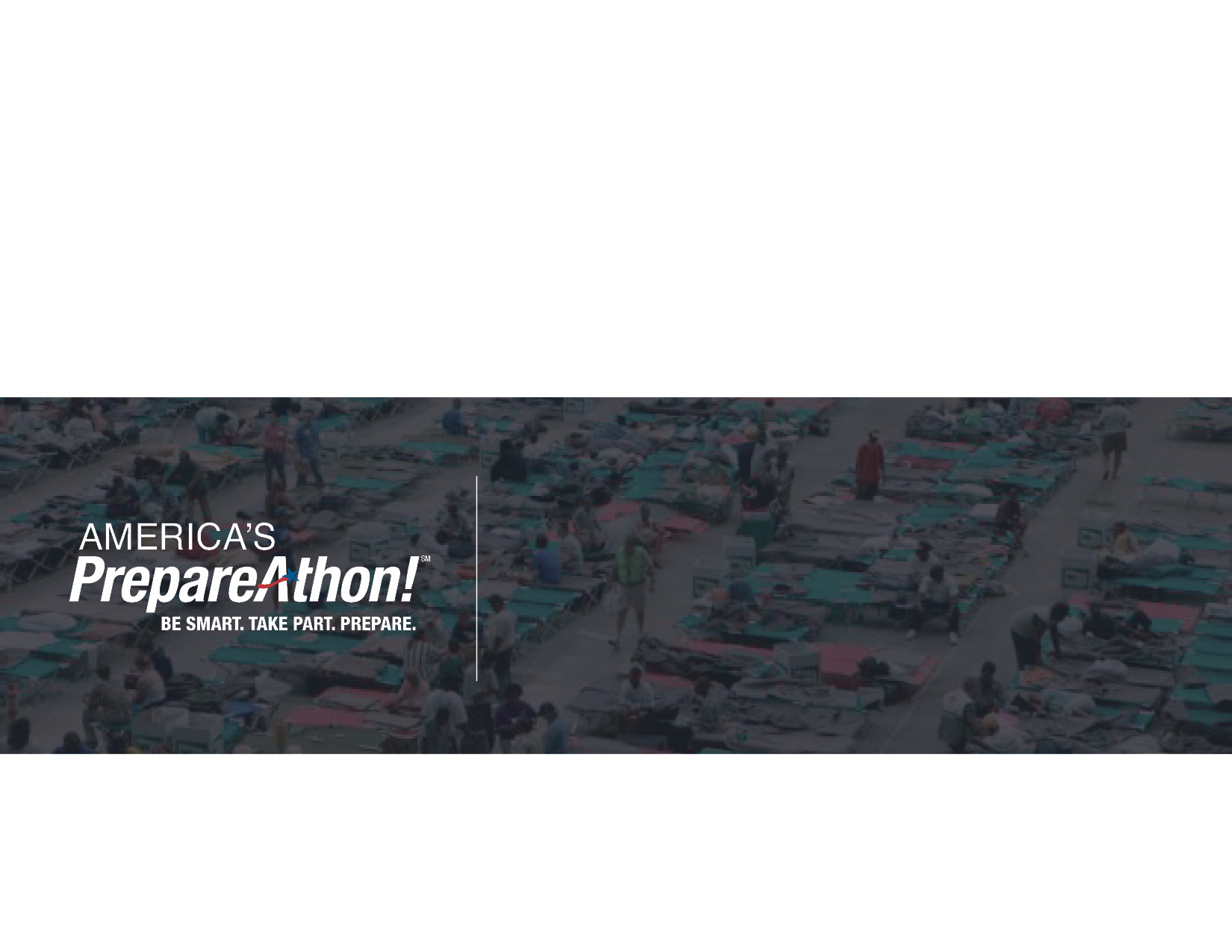 Module 4
[Speaker Notes: SLIDE DURATION: 3 MINUTES

FACILITATOR 
Distribute the Scenario Update #3 Handout to all Participants. Allow participants several minutes to read the update. 
After 3 minutes, announce that you will now provide a summary highlighting key elements of the scenario update.]
Scenario Update #3
[1900 hours – Day 2]
As the winds decrease and the rain tapers off, [your community] is able to assess the damage from Milo. 
Local law enforcement has restricted access to heavily damaged areas and has established a curfew in some portions of the community to prevent looting. 
Some residents have been permitted to return home, though thousands remain in temporary shelters. 
Several major schools remain closed, and large areas of the community still do not have power.
27
[Speaker Notes: SLIDE DURATION: 2-3 MINUTES

FACILITATOR 
Paraphrase the Scenario Update. 
Be sure to note the time jump – several days have passed since end of Scenario Update #2 – and that this is a snapshot on Day 2.]
Scenario Update #3 (cont.)
[1900 hours – Day 2]
You are able to access your facility and inspect the damage. 
There is significant flood damage to the lowest levels and much of your IT infrastructure is not functioning. 
Several trees have fallen into the main entrance, tearing a large hole in the roof and shattering windows. 
Based on a preliminary damage assessment, it is expected that your facility will not be operational for at least three weeks.
28
[Speaker Notes: SLIDE DURATION: 2-3 MINUTES

FACILITATOR 
Paraphrase the Scenario Update. 
Be sure to note the time jump – several days have passed since end of Scenario Update #2 – and that this is a snapshot on Day 2.]
Module 4: Key Issues
Immediate actions and priorities 
Critical community services 
Employee Communications
Employee work status
Vital business documents 
Community support
29
[Speaker Notes: SLIDE DURATION: 2-3 MINUTES

FACILITATOR
Paraphrase the Key Issues.]
Module 4: Discussion
Now that you know the extent of the damage, do you have options that allow you to continue operations? 
Can you access copies of your vital documents such as insurance papers, financial information, and key business documents? 
How are you communicating with employees regarding their work status? What are your expectations for employees who cannot work, either because your business is not operational or because they have suffered personal losses? 
What are the critical services your employees rely upon to be at work (e.g., power, transit, schools/day care)?
30
[Speaker Notes: SLIDE DURATION: 5-10 MINUTES

FACILITATOR 
Paraphrase the Discussion Points.

SPECIAL FACILITATOR GUIDANCE 
This discussion in this Module is designed to create a vision for rebuilding and recovery over the long-term. 
Critical thinking is essential to generating a successful discussion, and by extension, a successful vision. 
Do not rush participants. 
Let them think about what it would look like to organize and manage the recovery process.]
Module 4: Discussion (cont)
Experiencing disasters can be upsetting, so it is important to pay attention to the emotional reactions of your [employees/volunteers/ students/congregants]. How is your organization prepared to support individuals who express anxiety or stress? 
What can you do to support the community as it recovers? How can you improve your network and relationships to be better connected to the community to prepare for future events?
31
[Speaker Notes: SLIDE DURATION: 5-10 MINUTES

FACILITATOR 
Paraphrase the Discussion Points.

SPECIAL FACILITATOR GUIDANCE 
This discussion in this Module is designed to create a vision for rebuilding and recovery over the long-term. 
Critical thinking is essential to generating a successful discussion, and by extension, a successful vision. 
Do not rush participants. 
Let them think about what it would look like to organize and manage the recovery process.]
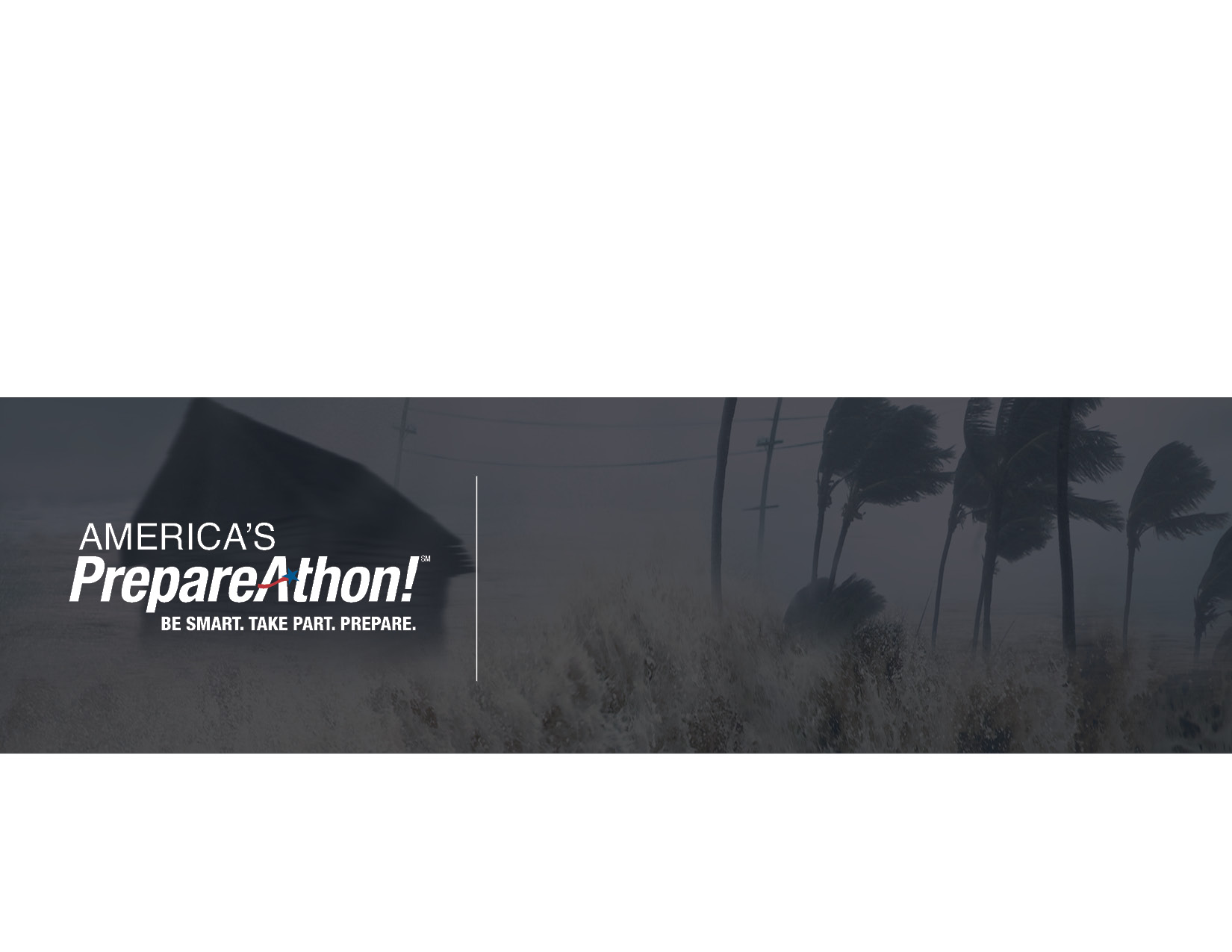 Break
[Speaker Notes: SLIDE DURATION: 10 MINUTES]
Hot Wash Discussion
Ask both Participants and Observers to help identify organizational strengths and weaknesses, priorities, and ideas to make improvements. 
Suggested prompts: 
What strengths in your workplace’s emergency plans did this exercise identify? 
What weaknesses in your workplace’s emergency plans did this exercise expose? 
What unanticipated issues arose during the exercise? 
What gaps were identified? 
What are some high-priority issues that should be addressed? 
What are some new ideas and recommendations for improvement?
33
[Speaker Notes: SLIDE DURATION: 20-30 MINUTES

FACILITATOR 
It is recommended that you begin with this statement,
“Thank you for your participation today. Let us take a few minutes to talk about the exercise and what we learned today as well as what we can do for the future. These results will be included in our formal After Action Report (AAR) which will be made available to everyone who participated in and observed the exercise today. I would now like to start by opening the floor to the Observers for their thoughts, comments and questions on the exercise?”
Following the Observers, invite all of the participants to share their responses to the questions listed on the slide.
Conclude by asking for any remaining comments and then thank everyone for participating in this whole community exercise. 

SPECIAL FACILITATOR GUIDANCE
Ensure the note-taker/scribe takes very detailed notes during this section.
Direct him/her to capture both the comments, as well as the name and affiliation of the speakers. This information can be of value should you need to follow-up with a participant at a later date.
Regarding the “Next Steps/Follow-Up Actions” questions, be sure to identify and record specific owners for each action and a suggested timeframe for execution.]
Closing Comments
34
[Speaker Notes: SLIDE DURATION: 3 MINUTES

End the session by thanking everyone for their participation and their honest feedback. Explain leadership’s commitment to using the exercise as a building block to greater organizational safety and resilience, and explain that the next steps will be a written summary of the exercise discussion, to be circulated for additional comments, and a plan to address identified areas for improvement. Give a targeted timeline to sustain the momentum. Congratulations on taking this important step towards greater resilience and improved operations!]